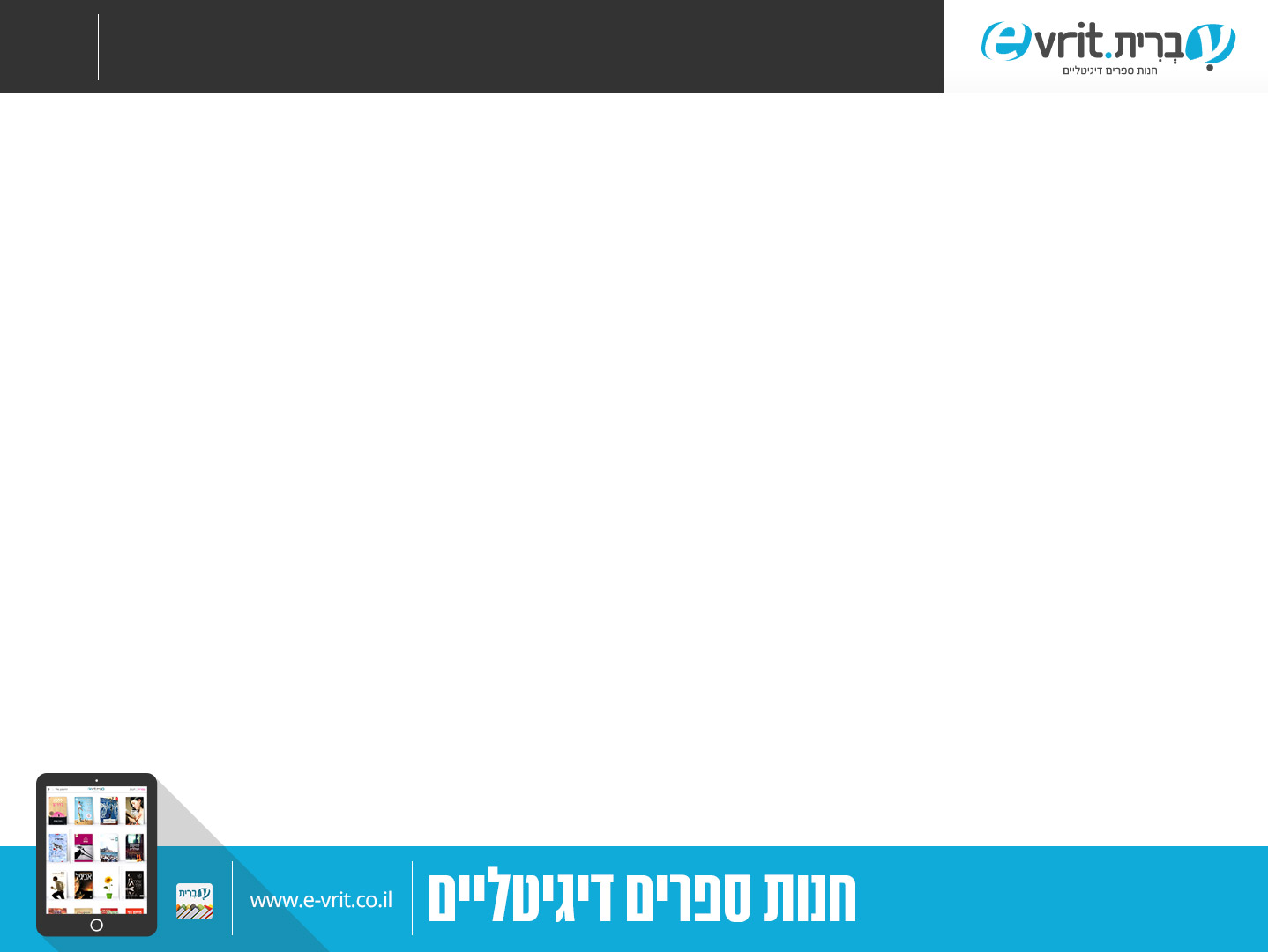 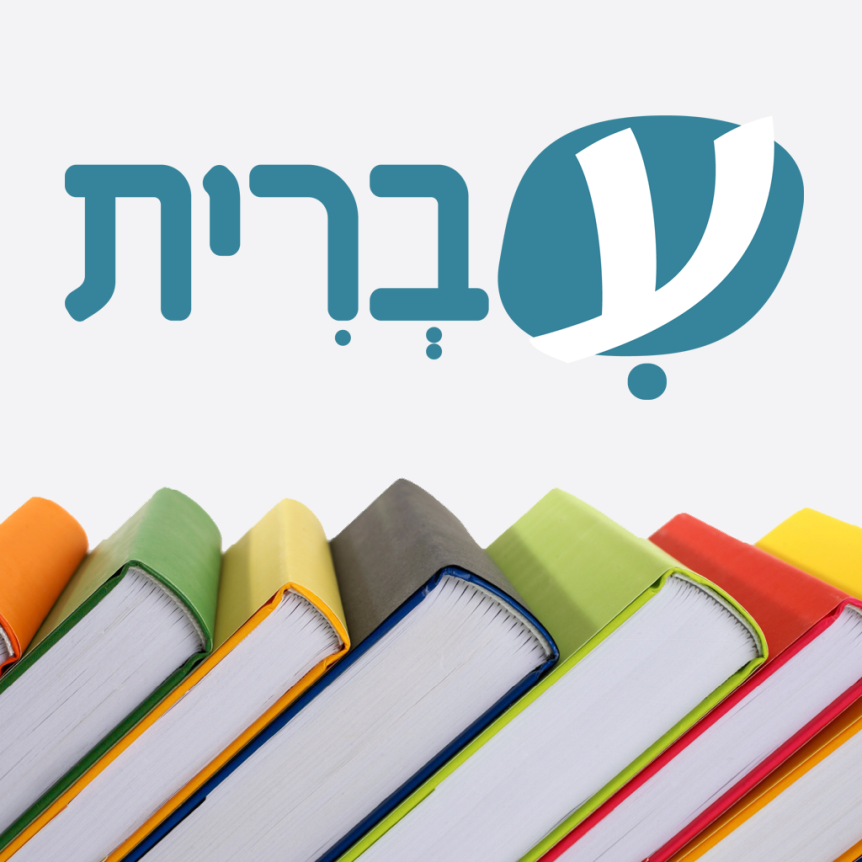 מגמות בשוק הספרים הדיגיטלי
 2016- 2015
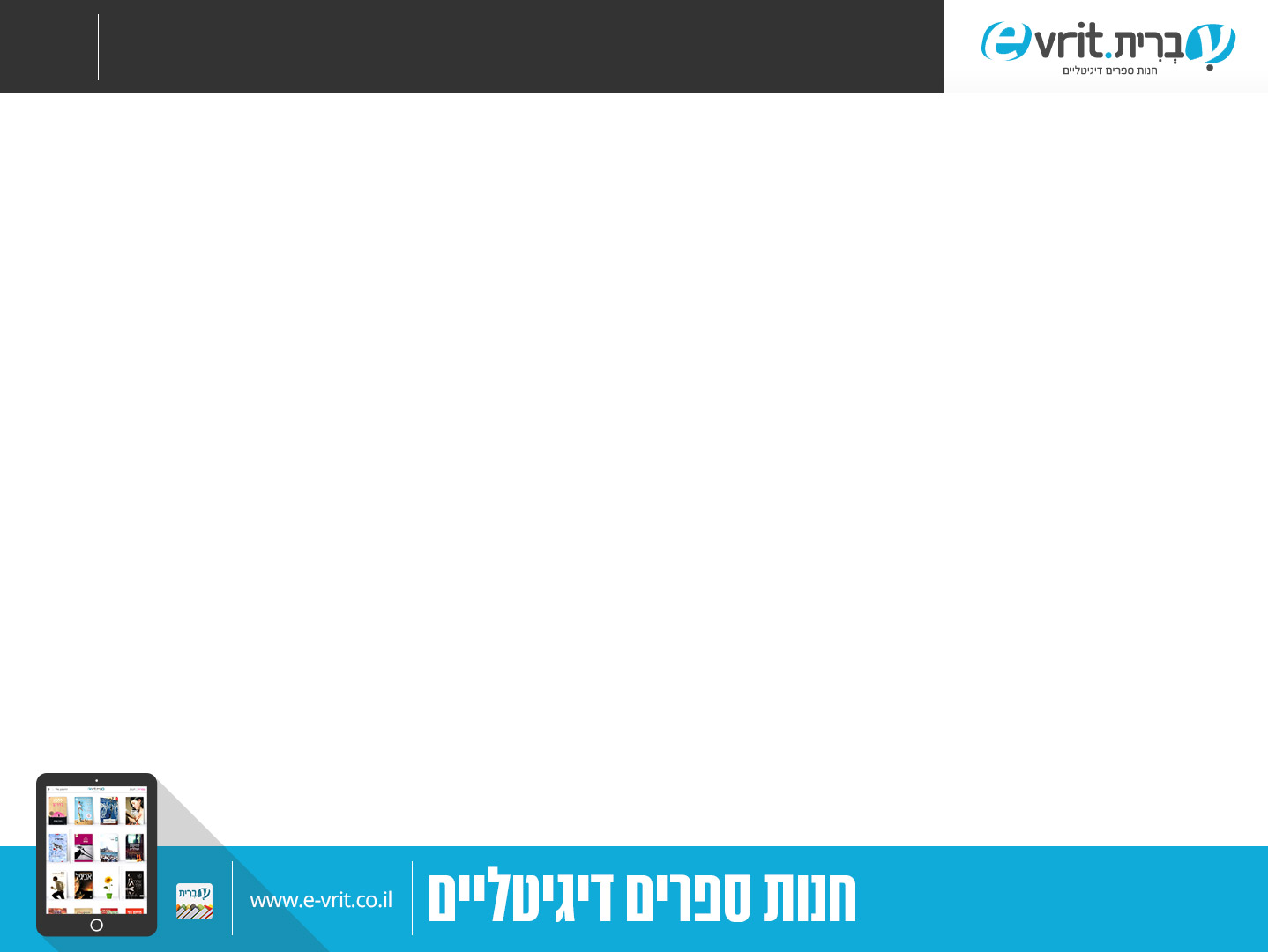 2
יתרונות קריאה דיגיטלית
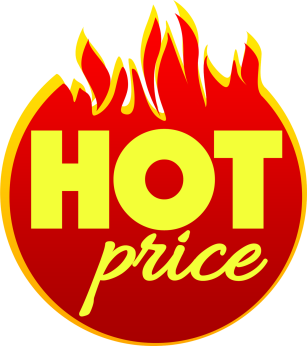 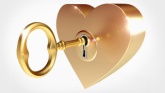 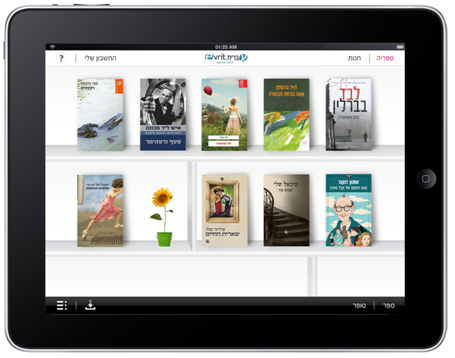 קיימות – מוצר ירוק
מחיר נמוך משמעותית מספר מודפס
זמינות, כל ספר- בכל מקום
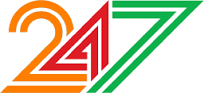 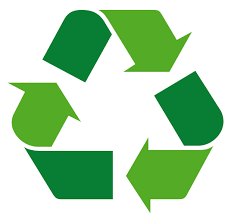 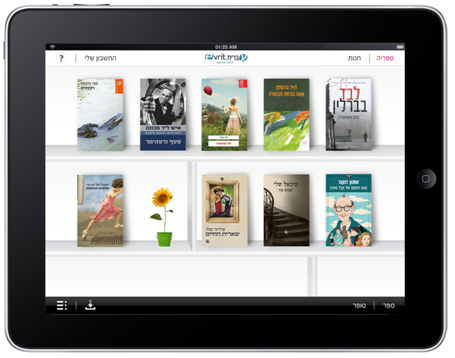 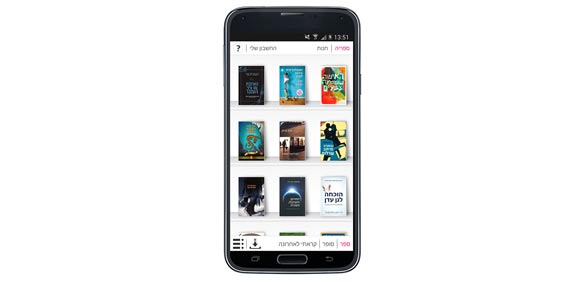 הספר שקראת נשאר שלך
מוצר נתמך במכשירים נפוצים
יתרונות קריאה דיגיטלית
פונקציונליות
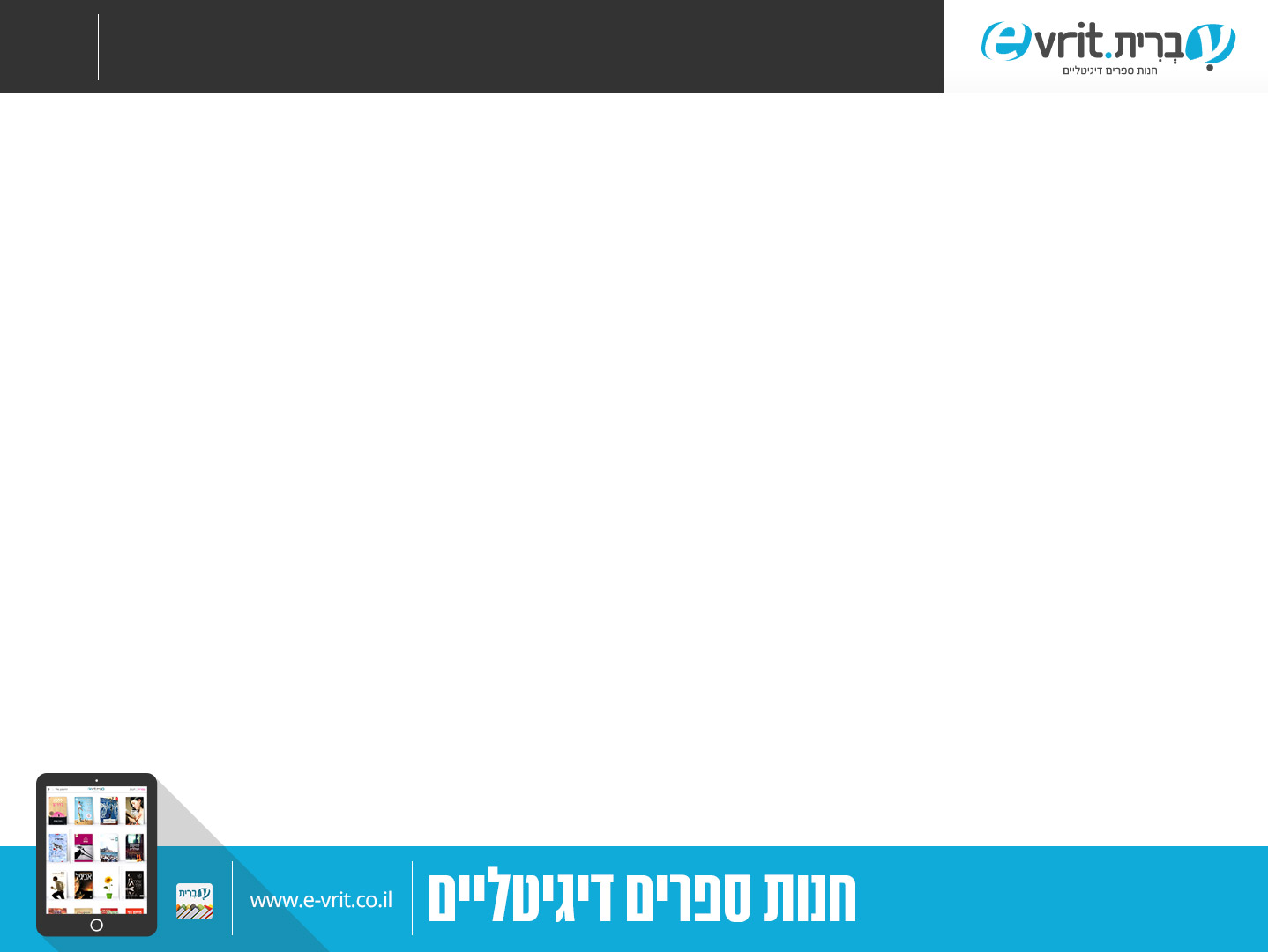 3
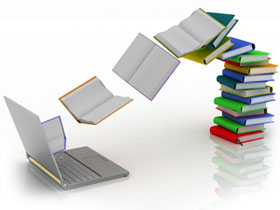 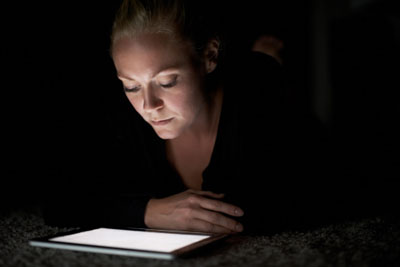 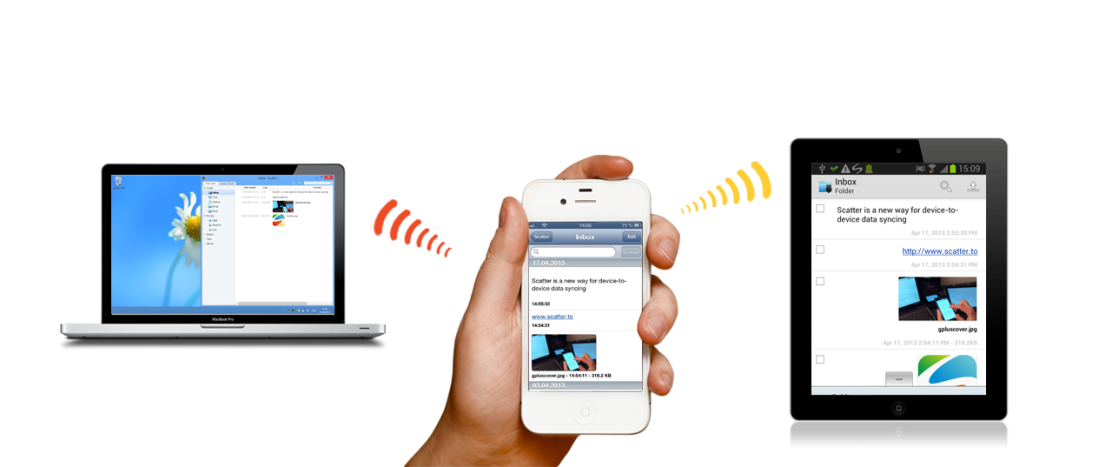 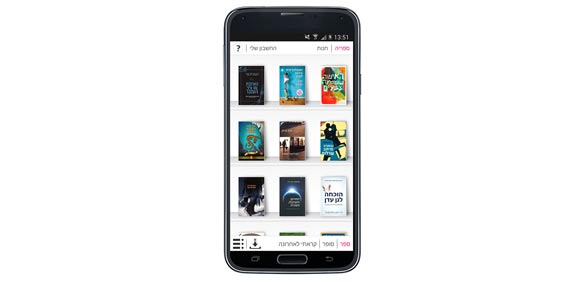 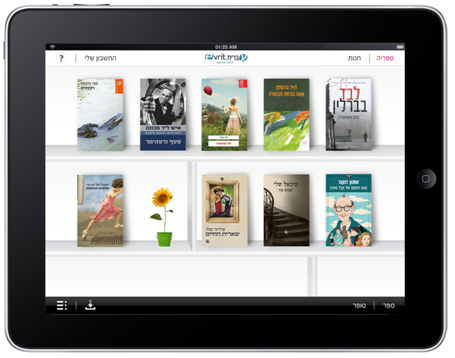 מנוי 1 מאפשר שימוש ב- 10  מכשירים
סנכרון בין מכשירים
קריאה בו זמנית של כמה ספרים
קריאה בחושך מוחלט
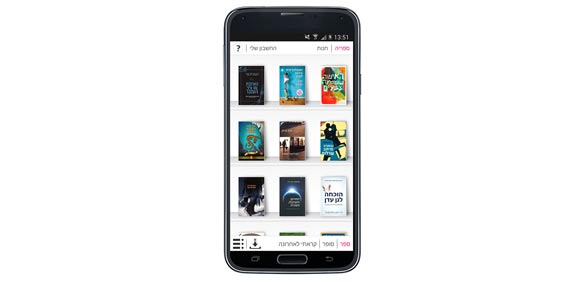 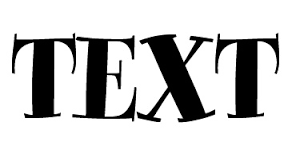 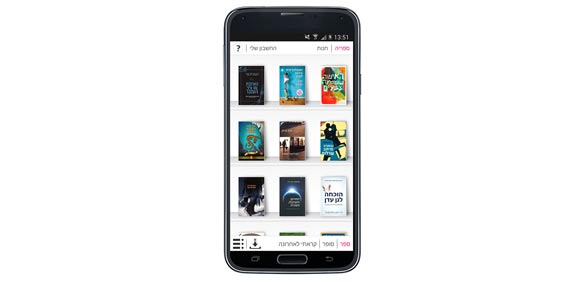 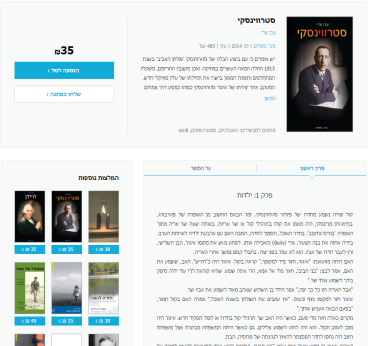 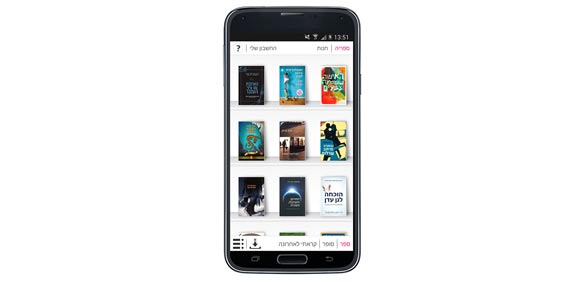 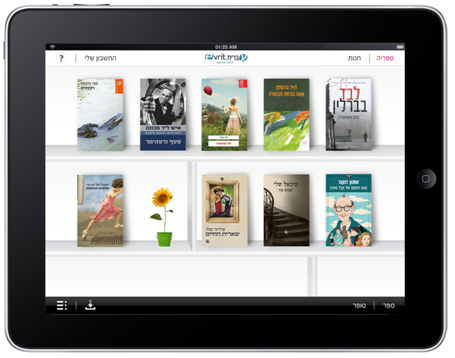 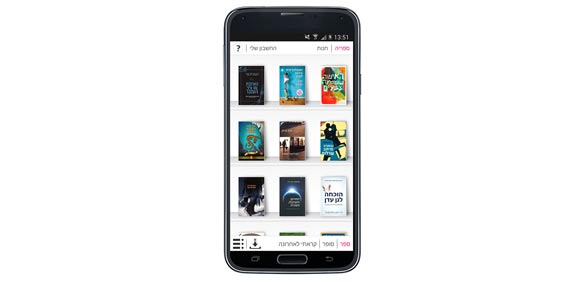 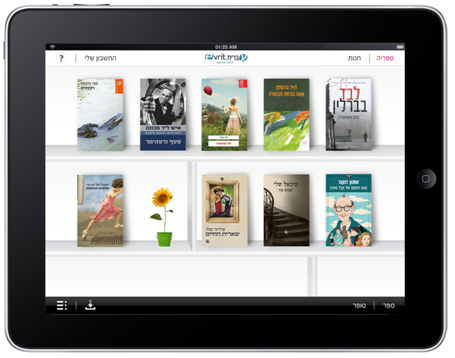 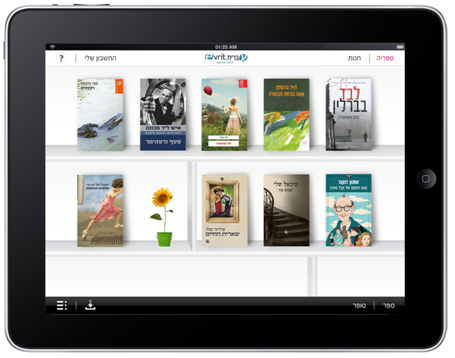 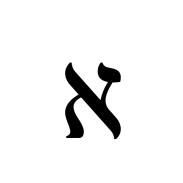 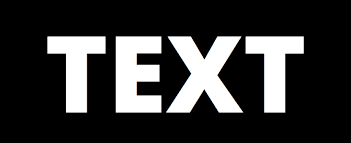 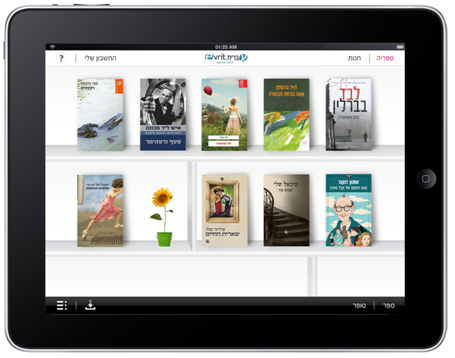 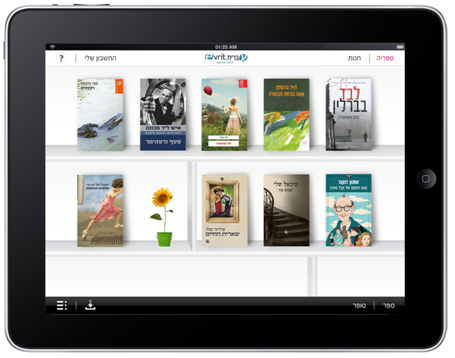 אפשרות הגדלת פונט
שינוי רקעים לקריאה נוחה
טעימת פרק ראשון
סימון משפטים והוספת הערות
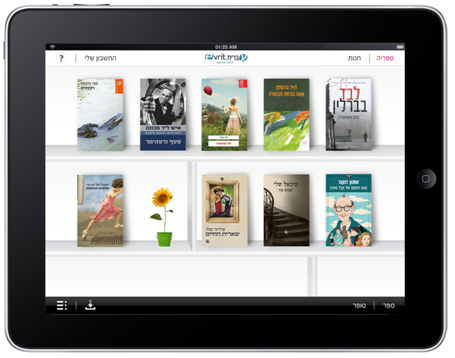 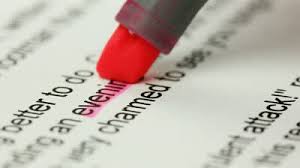 קריאה דיגיטלית – הרגלים דיגיטליים
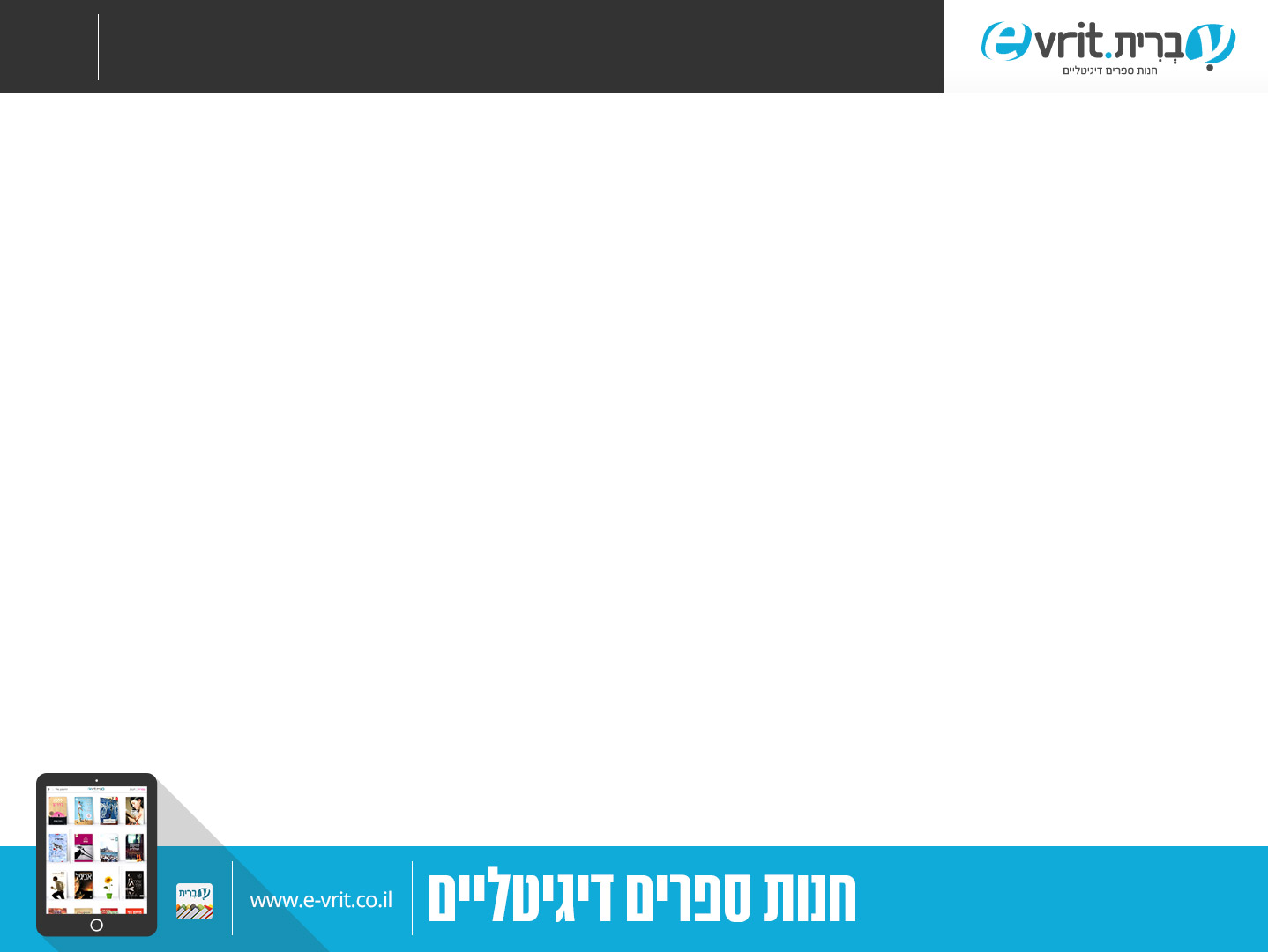 4
סיום קריאת ספר
טאבלט: 85%
סמארטפון: 15%

שימושיות באפליקציה
טאבלט: 66%
סמארטפון: 34%

הרשמה ל"עברית"
טאבלט: 44%
סמארטפון: 56%
ספטמבר עד ספטמבר, השוואה בין
 2013-2014 מול 2014-2015

גידול בהורדת אפליקציה ב- IOS: 100%

גידול בהורדת אפליקציה באנדרואיד: 441%

גידול בהורדת ספרים (רכישה): 91%

גידול בהרשמה ל"עברית": 43%
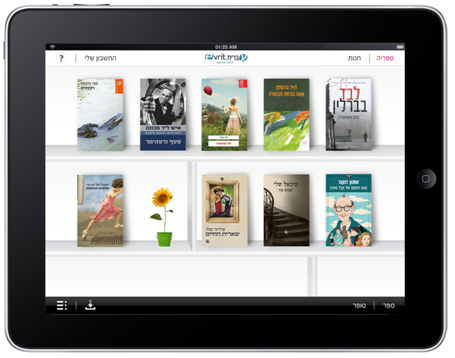 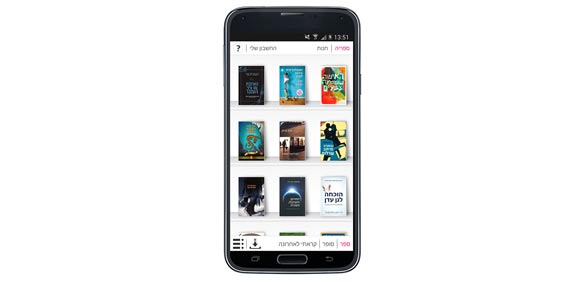 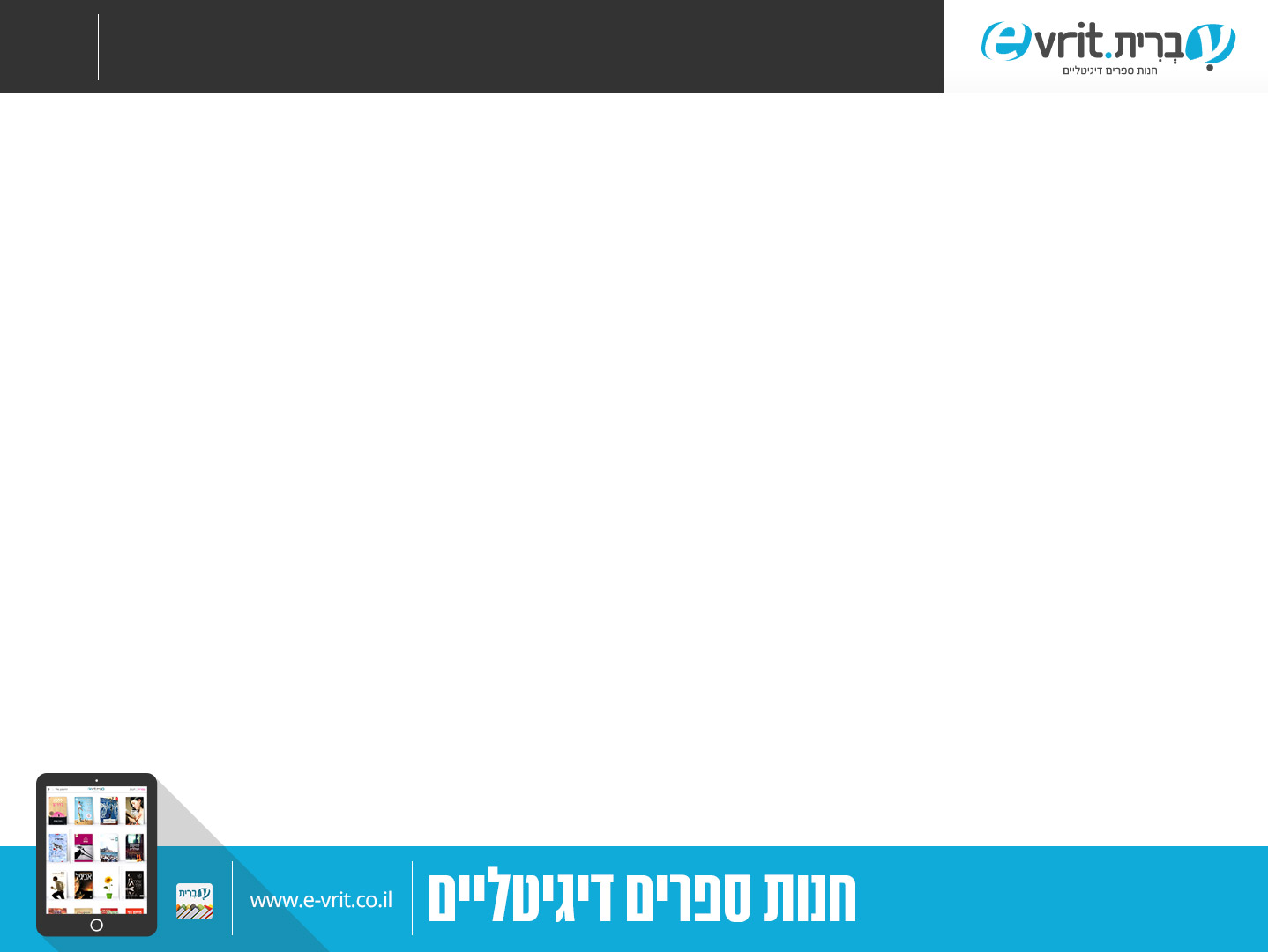 5
דו"ח משרד הכלכלה

בשוק הספרים בישראל חלה מגמת עלייה קבועה בשנים האחרונות בכמות המכירות של ספרים דרך האינטרנט, חלקם מכירות מקוונות של ספרים מודפסים וחלקם בפורמט דיגיטלי. 
למרות זאת, יש לציין כי הרגלי הרכישות של ספרים באינטרנט בישראל עדיין נמוכים מאוד בישראל לעומת ארה"ב ואירופה.
בשנת 2014 פועלים בשוק הספרים בישר כ-15 אתרי אינטרנט המציעים למכירה גרסאות דיגיטליות של ספרים. 
במהלך שנת 2014 חלה עלייה משמעותית בגובה של פי 2.5 במכירות הספרים הדיגיטליים לעומת שנת 2013. 
שלוש הקטגוריות הבולטות במכירות ספרים דיגיטליים בשנים 2012-2014 הם: ספרות מתורגמת, ספרות מקור וספרי 
  מתח. 
שיעור הספרים החדשים שנמכרו בגרסה הדיגיטלית בשנת 2014 עמד על 35%. זהו שיעור גדול יותר משיעור 
  הספרים החדשים שנמכרו באותה שנה במהדורה המודפסת.
בשנת 2015 "עברית" הכפילה פעילות
מענה לספרים חדשים
תחום מתפתח
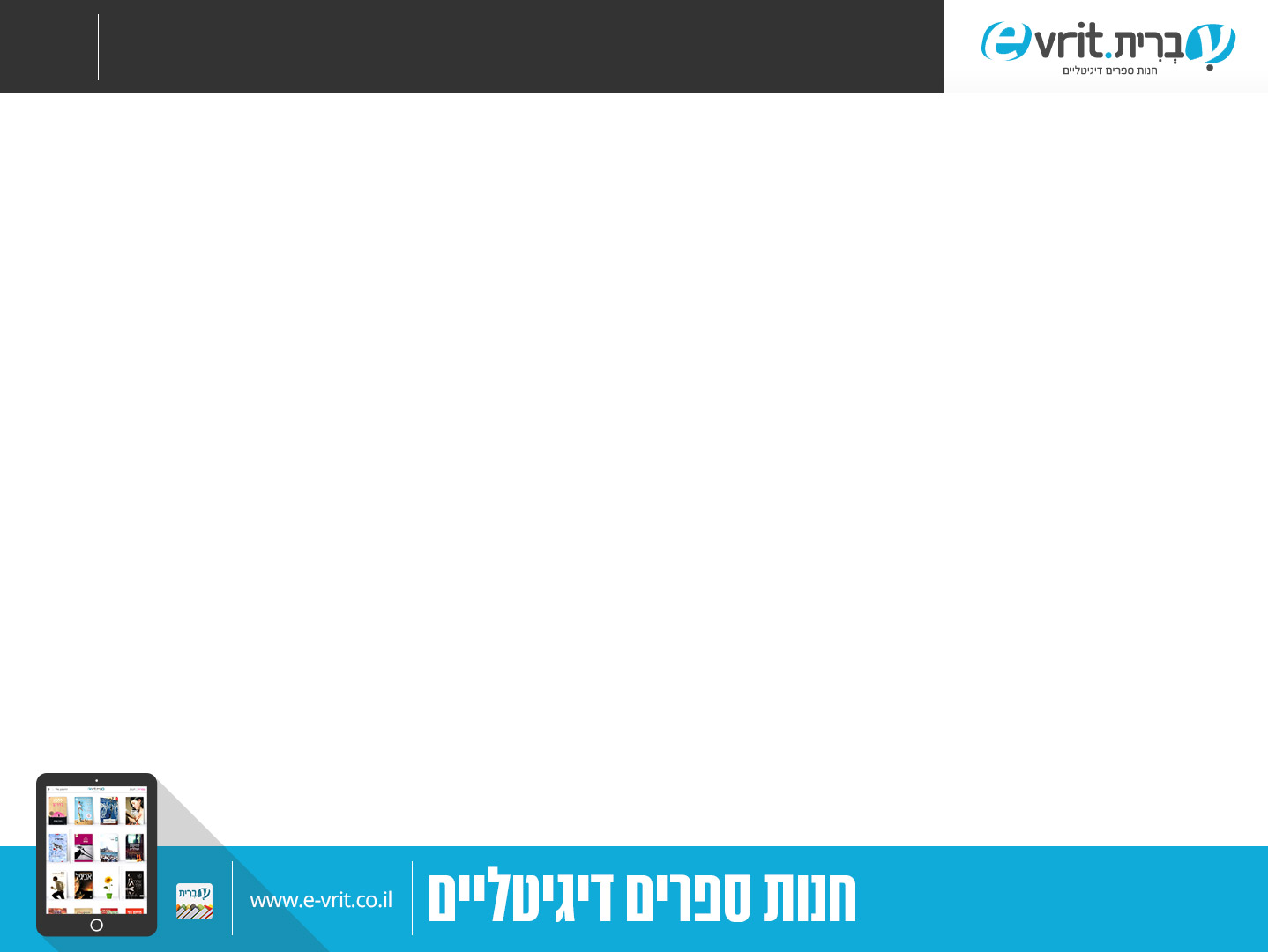 סקר גיאוקרטוגרפיה, מאי 2015
6
החוק להגנת הספרות והסופרים בישראל מחייב שמירה על מחיר קבוע לספר ישראלי בשנה וחצי הראשונות לצאתו לאור,
כלומר אוסר על מכירתו בהנחה או במבצע במסגרת זמן זה (פרט למכירה בזמן שבוע הספר). 
כיצד תעדיף לנהוג עם יציאתו לאור של ספר חדש שמעניין אותך?
איפה אני קורא ספר דיגיטלי ב"עברית": 17.6% בבית / במיטה, 34.2% בנסיעה,
14.1% בהמתנה לתור
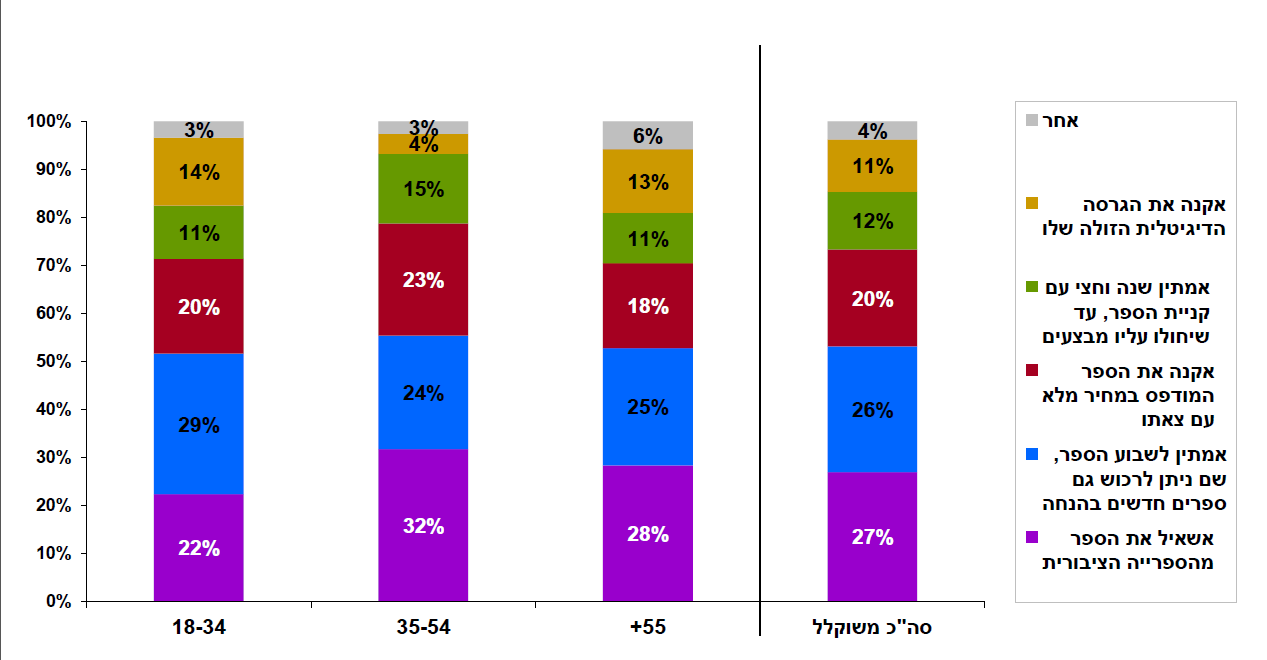 502 = N דגימה ארצית מייצגת.
N=100  דגימת עיבוי של 100 משיבים נוספים בגילאי 55 ומעלה.
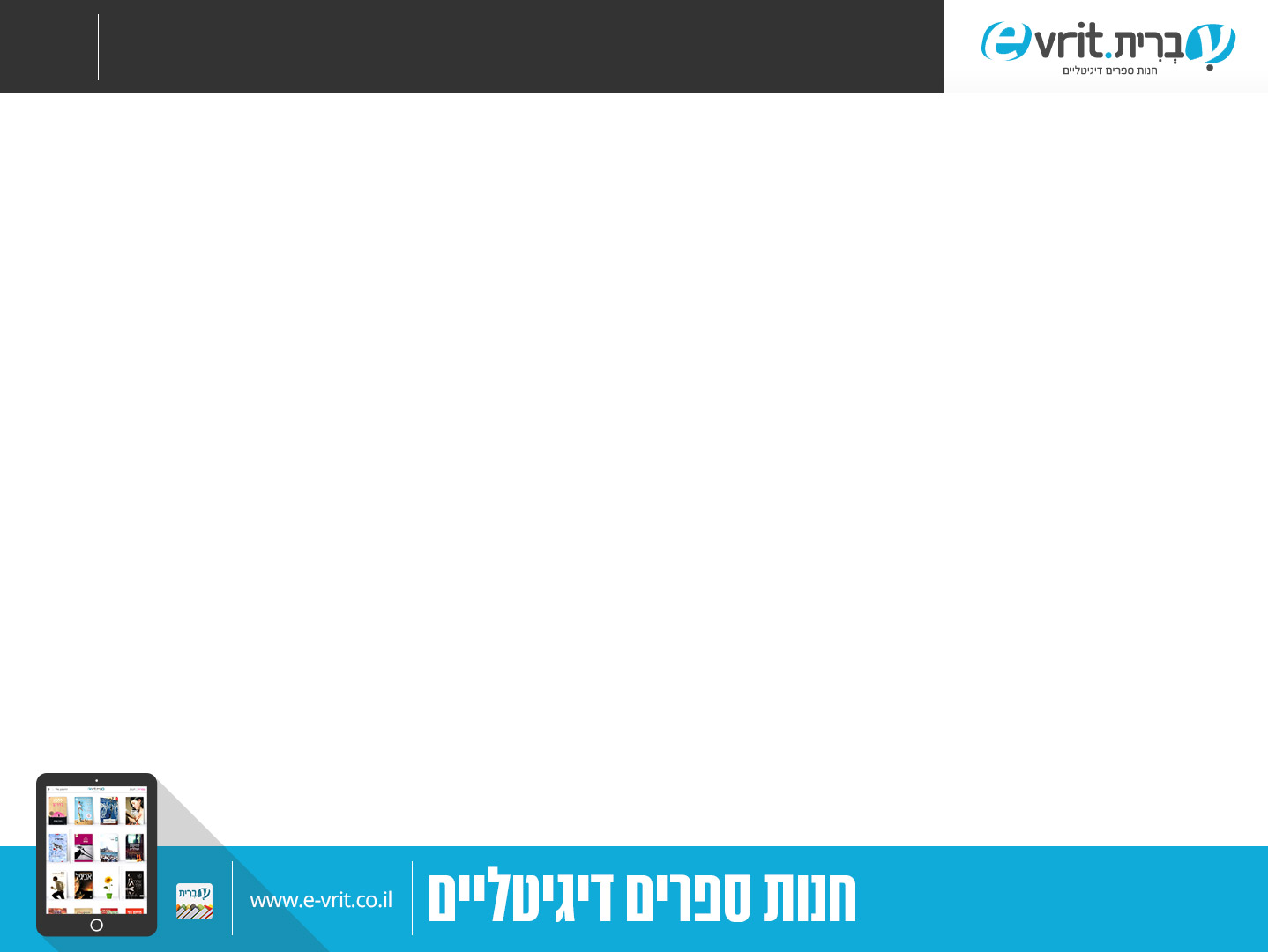 7
סקר גיאוקרטוגרפיה, מאי 2015
בדרך כלל, כאשר אתה קורא ספרים דיגיטליים באפליקציית "עברית", האם אתה:
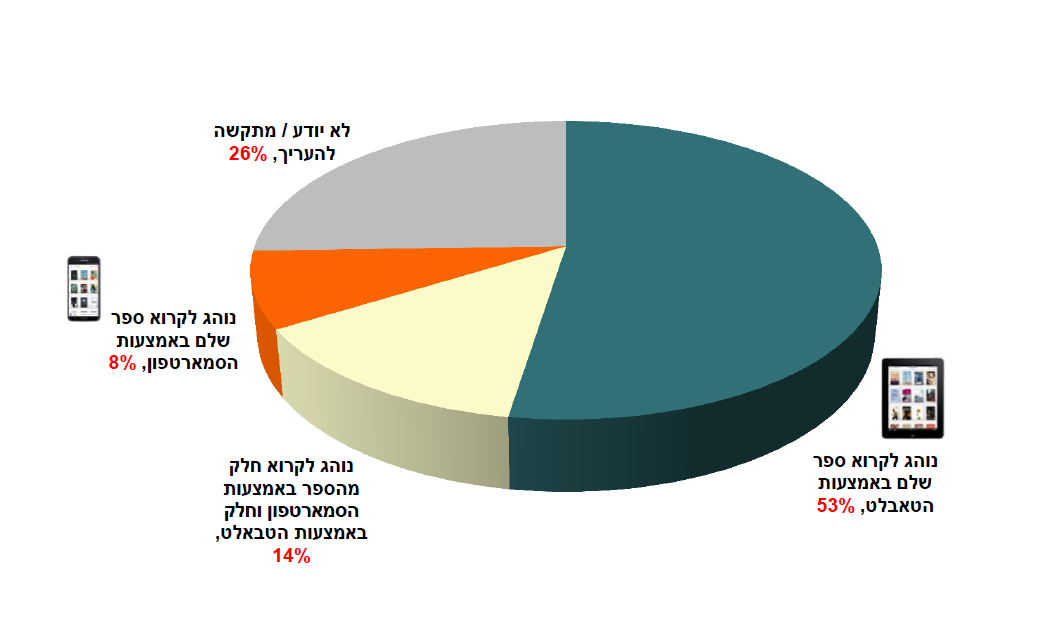 איפה אני קורא ספר דיגיטלי ב"עברית": 17.6% בבית / במיטה, 34.2% בנסיעה,
14.1% בהמתנה לתור
סקר גיאוקרטוגרפיה, מאי 2015
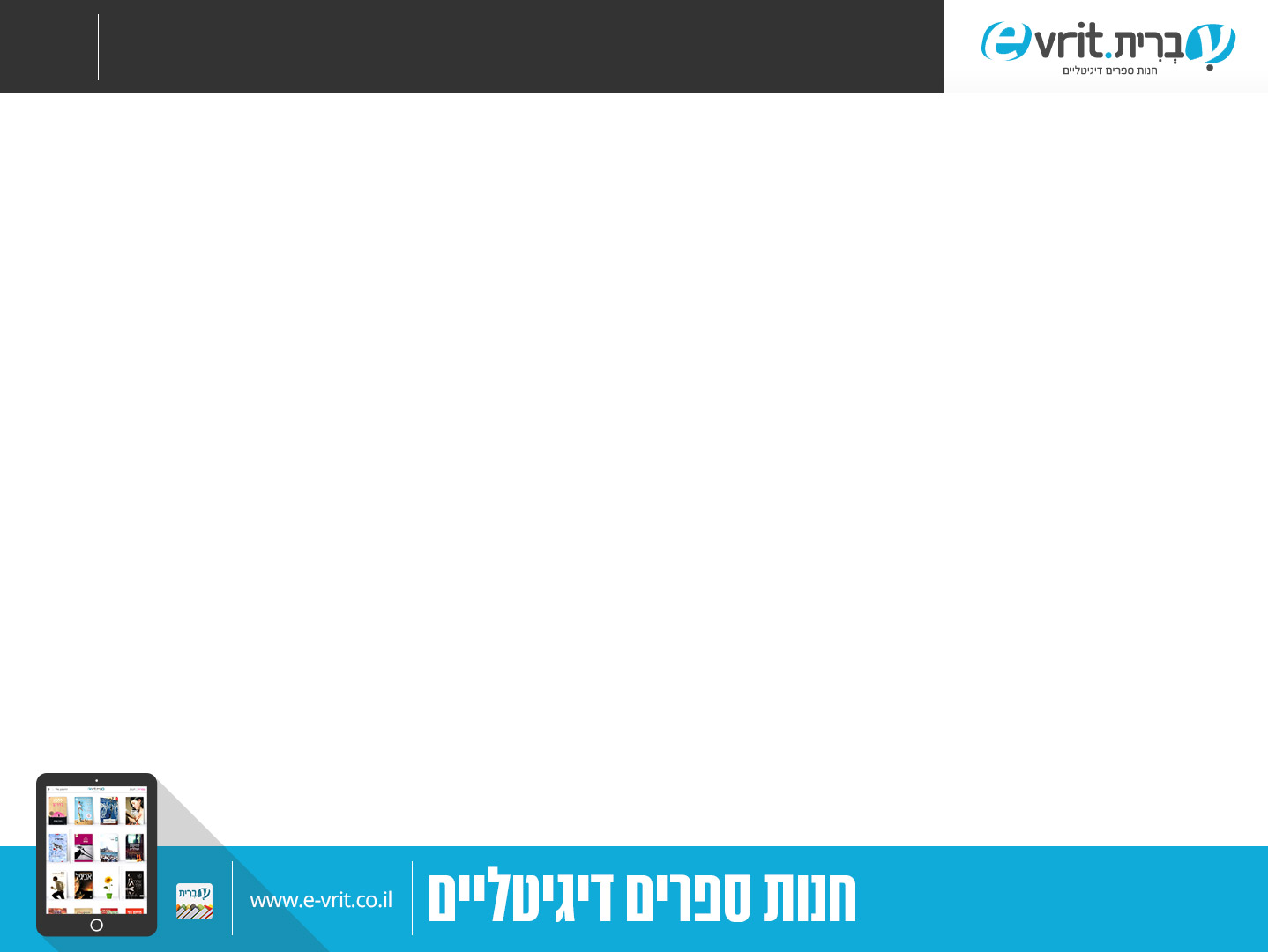 8
במידה והיה באפשרותך לקרוא ספרים באמצעות הסמארטפון, באילו מקומות היית קורא ספרים באמצעות הסמארטפון? ואילו עוד?
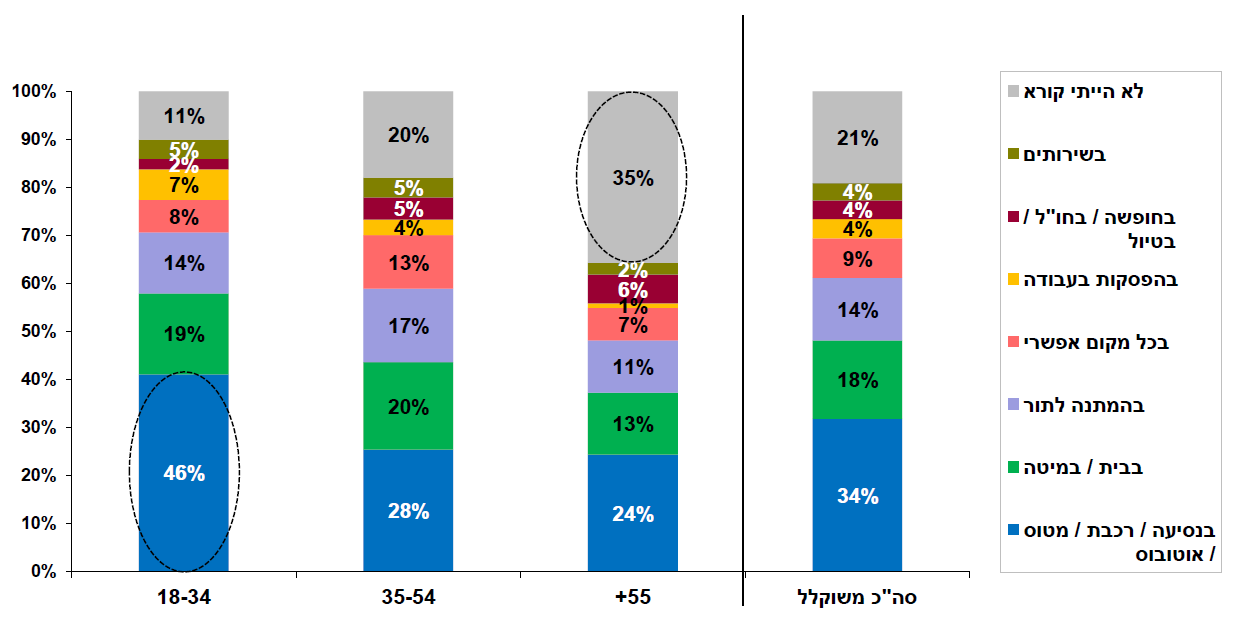 איפה אני קורא ספר דיגיטלי ב"עברית": 17.6% בבית / במיטה, 34.2% בנסיעה,
14.1% בהמתנה לתור
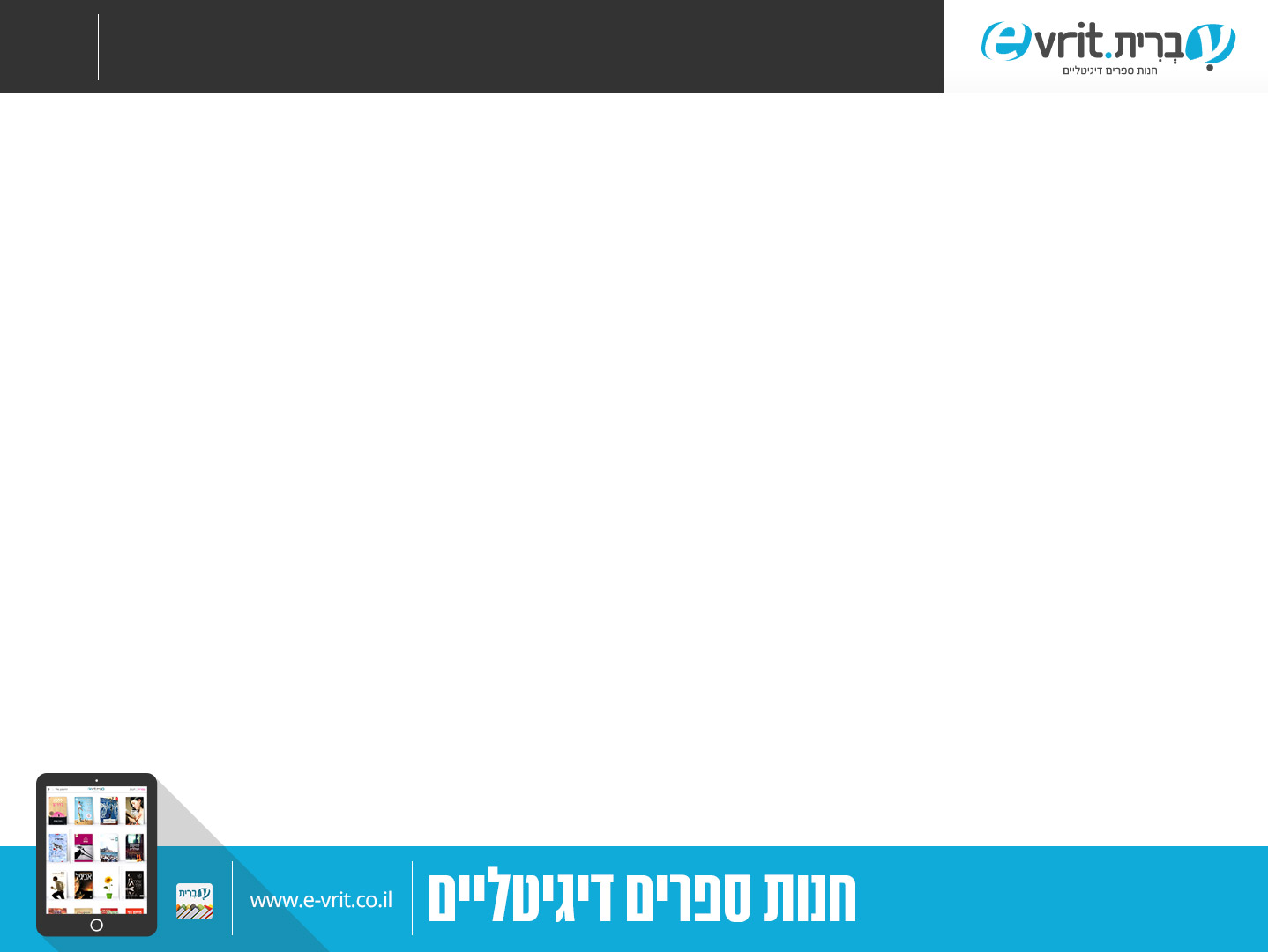 9
סקר גיאוקרטוגרפיה, מאי 2015
מה לפי דעתך היתרונות של אתר ואפליקציית "עברית"?
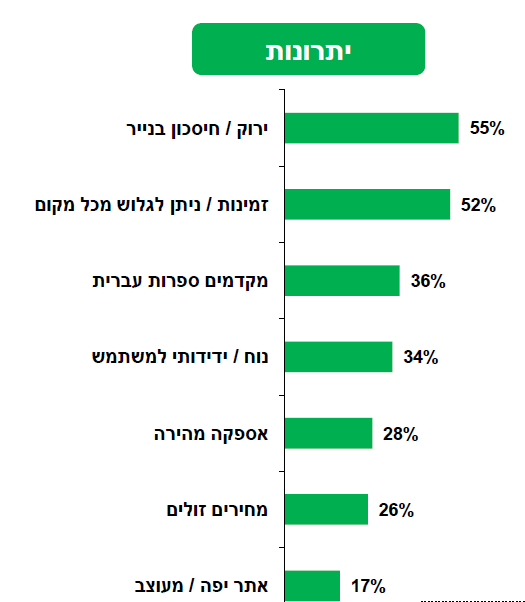 איפה אני קורא ספר דיגיטלי ב"עברית": 17.6% בבית / במיטה, 34.2% בנסיעה,
14.1% בהמתנה לתור
סקר הרגלי קריאה  - בזק
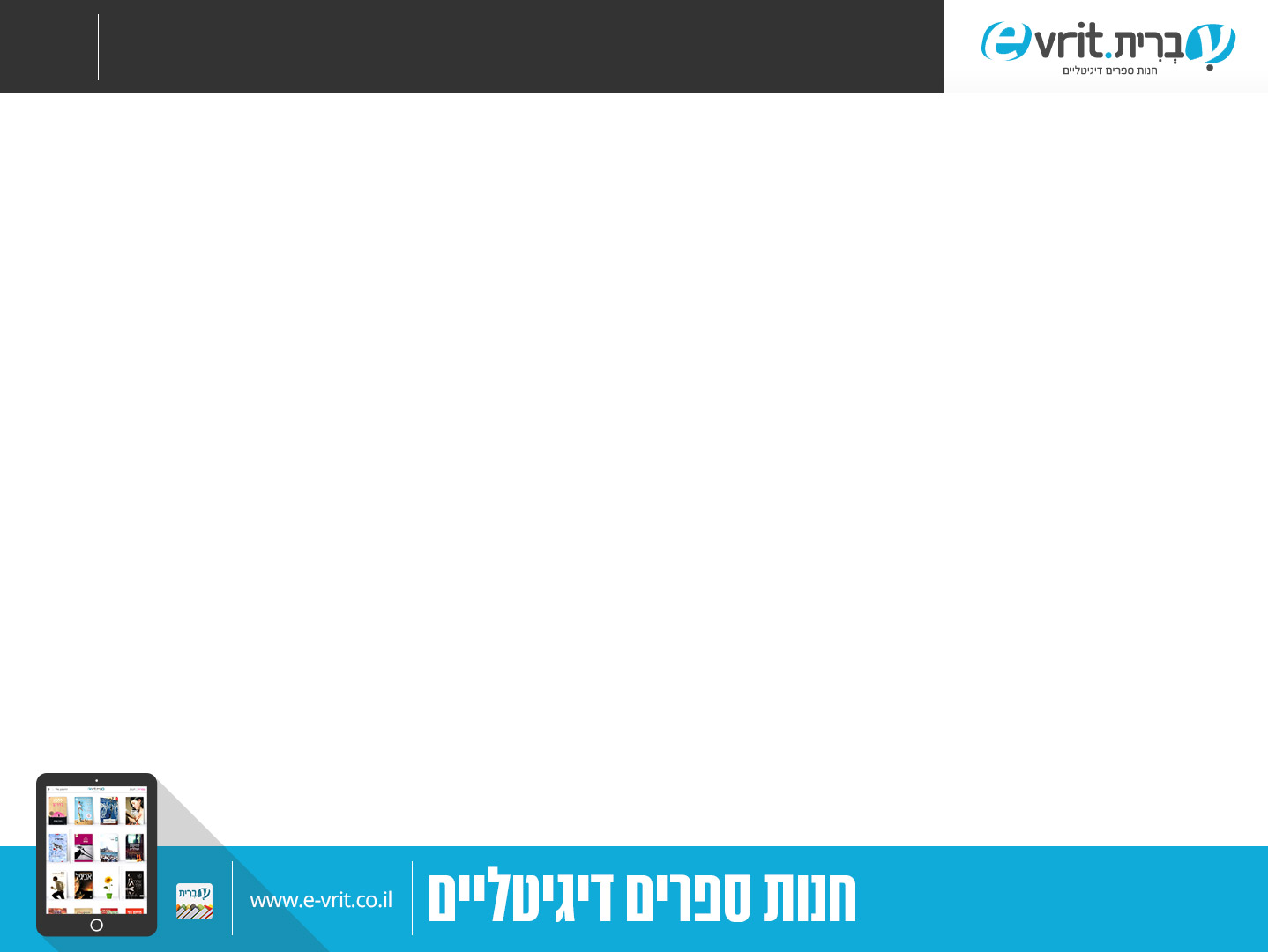 10
קיים פער בין הקוראים בספר מודפס לעומת ספר דיגיטלי. עם זאת,  35% קוראים, או רוצים לקרוא, ספרים דיגיטליים ורוב הציבור (כ-80%) מכיר בעובדה שיותר זול לקנות ספר דיגיטלי מספר מודפס.

מתוך הסקר עולה כי הישראלי הממוצע קורא 12.2 ספרים בשנה.

איפה קוראים?
49.6% המיטה
59.3% בסופ"ש
31.9% לוקחים ספר בחופשה

מגמות רכישה 
10.3% קוראים כבר היום בדיגיטלי
71% רוכשים ספר בחנות
36.9% שואלים ספרים בספריה ציבורית
48% משאילים מחברים / מכרים
38.5% מקבלים מתנה ספר
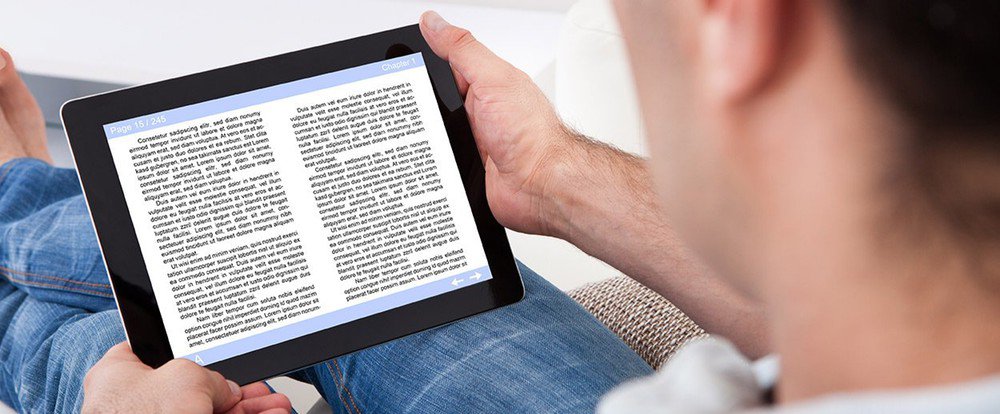 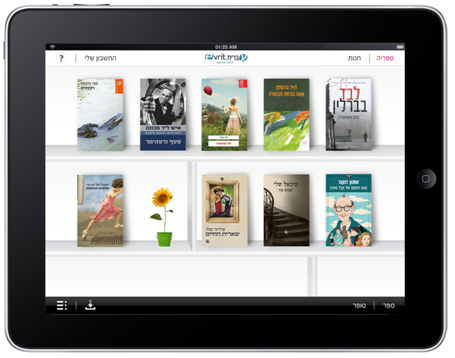 נערך ע"י הפאנל האינטרנטי של מכון המחקר TNS, סקר מקיף על הרגלי הקריאה בישראל. הסקר בוצע בקרב 500 איש, המהווים מדגם מייצג של האוכלוסייה היהודית בגילאי 18+.
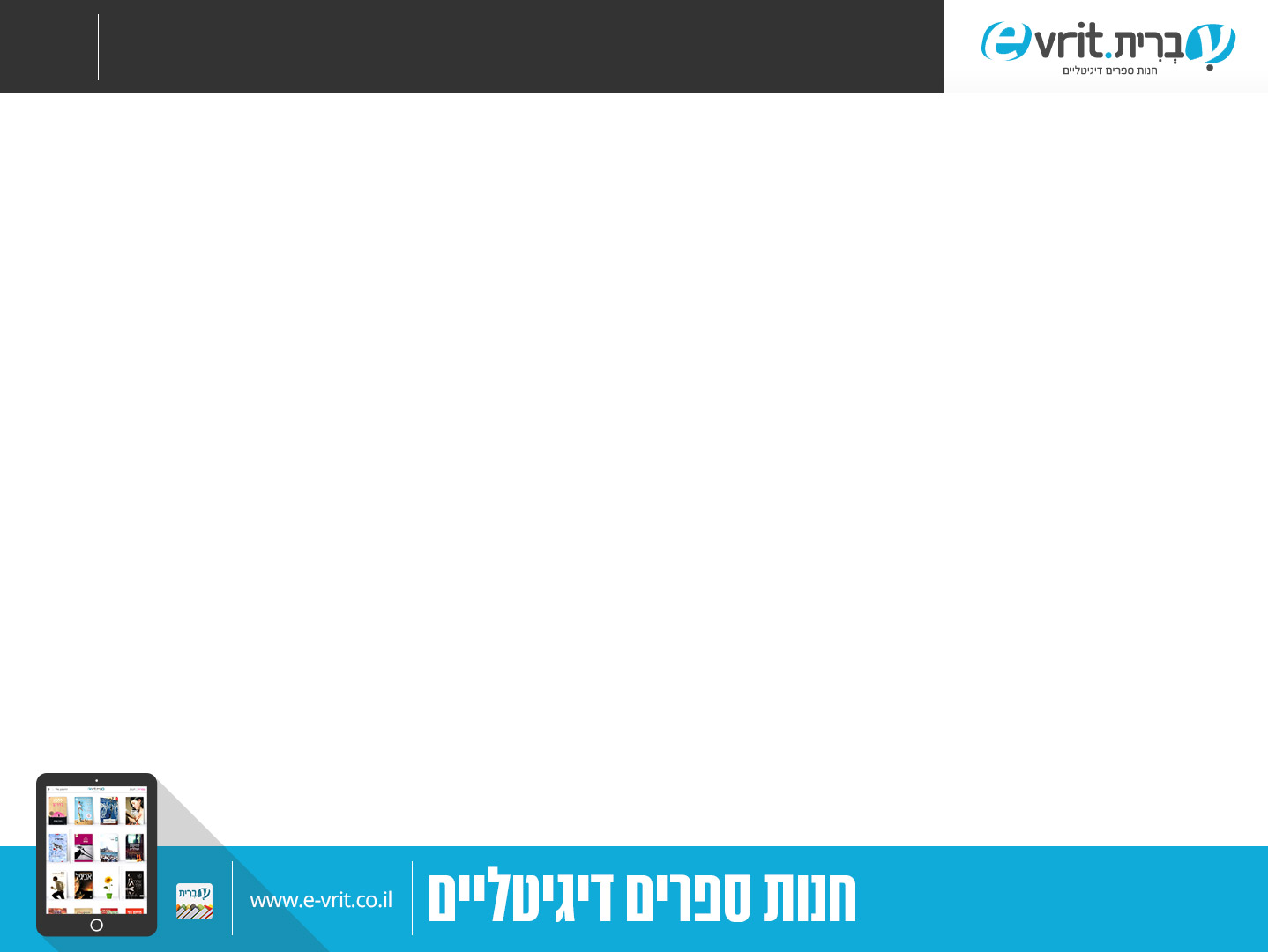 סקר הרגלי קריאה  - בזק
11
דיגיטלי VS מודפס
78.9% ספר מודפס
2.5%  דיגיטלי
18.6% גם דיגיטלי וגם מודפס

למה דיגיטלי?
34% זמינות
28% נוחות
11.5% קומפקטיות
10.7% מחיר
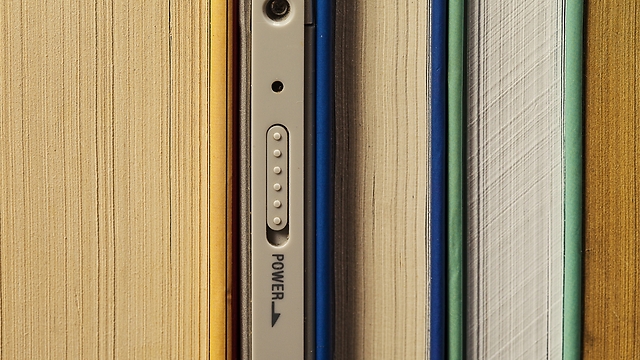 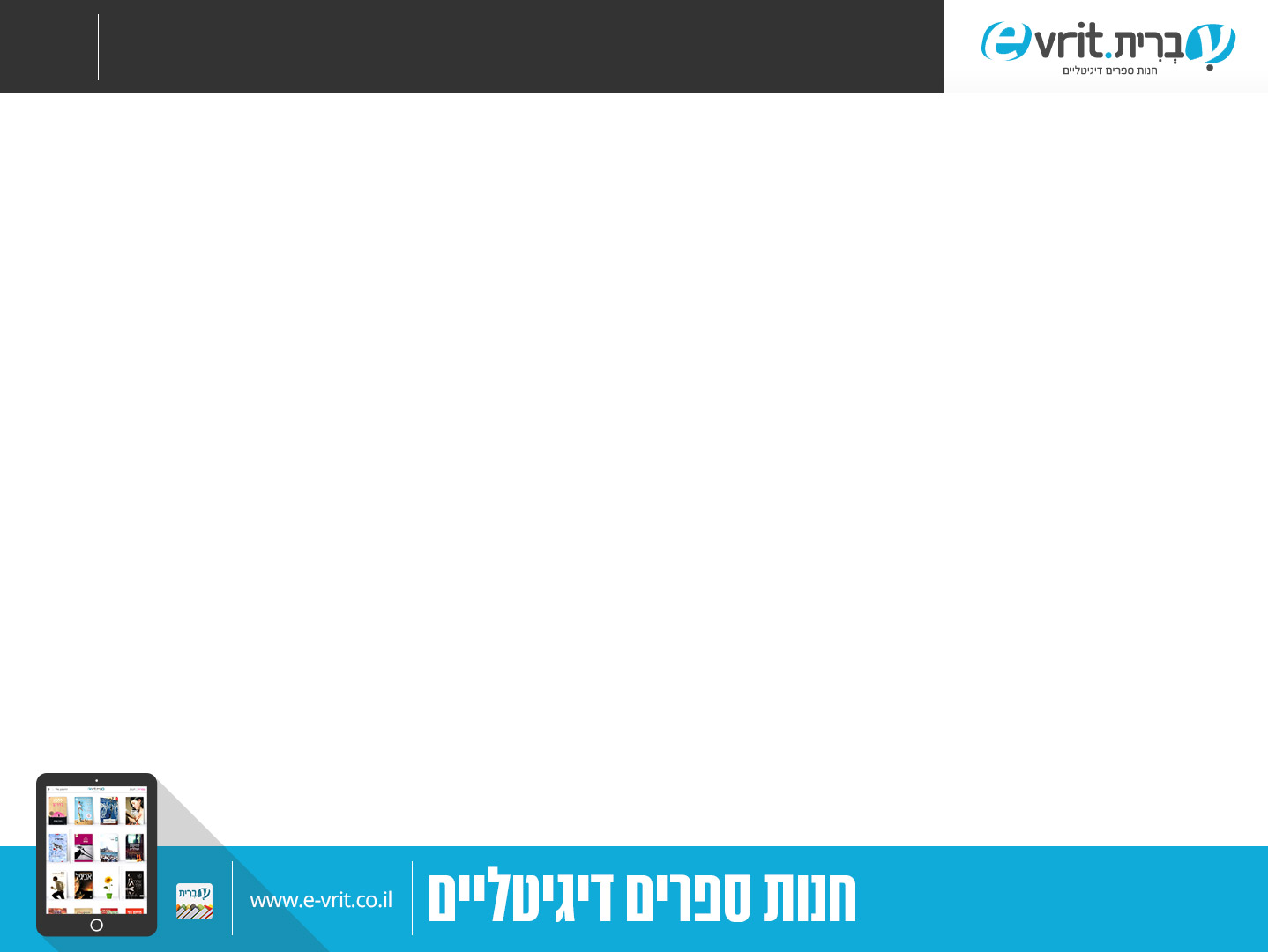 הדור הבא של הספר הדיגיטלי
12
ספר רב שכבתי
       השלמת מידע תוך הישארות בעולם התוכן החווייתי: מילון, ויקיפדיה
 שילוב וידיאו
       מימד נוסף 
 התפיסה החברתית
       קריאה חברתית – שכבת הערות 
       קידום מכירת הספר על ידי יצירת דף פייסבוק לספר
       פרסום
       רכישה מרוכזת
       שיפור יחס ההמרה
 אינטראקטיביות
       הפעלת וכיבוי שכבות
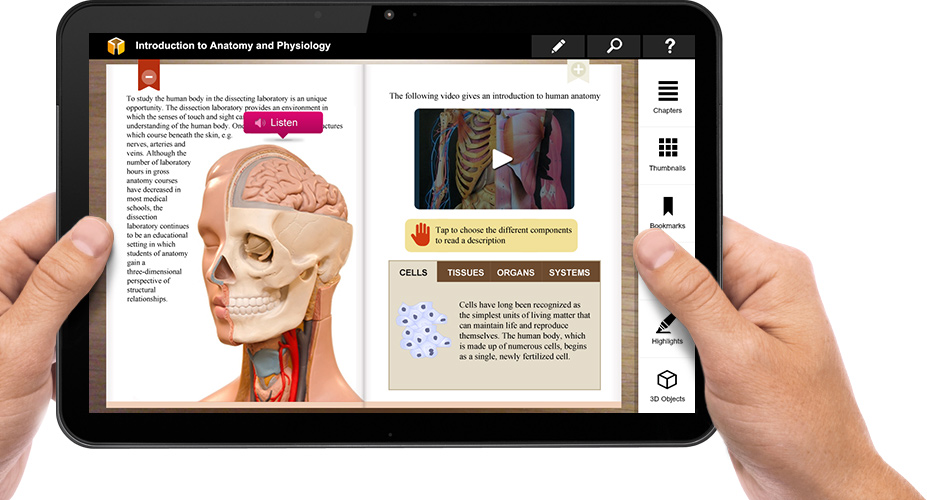 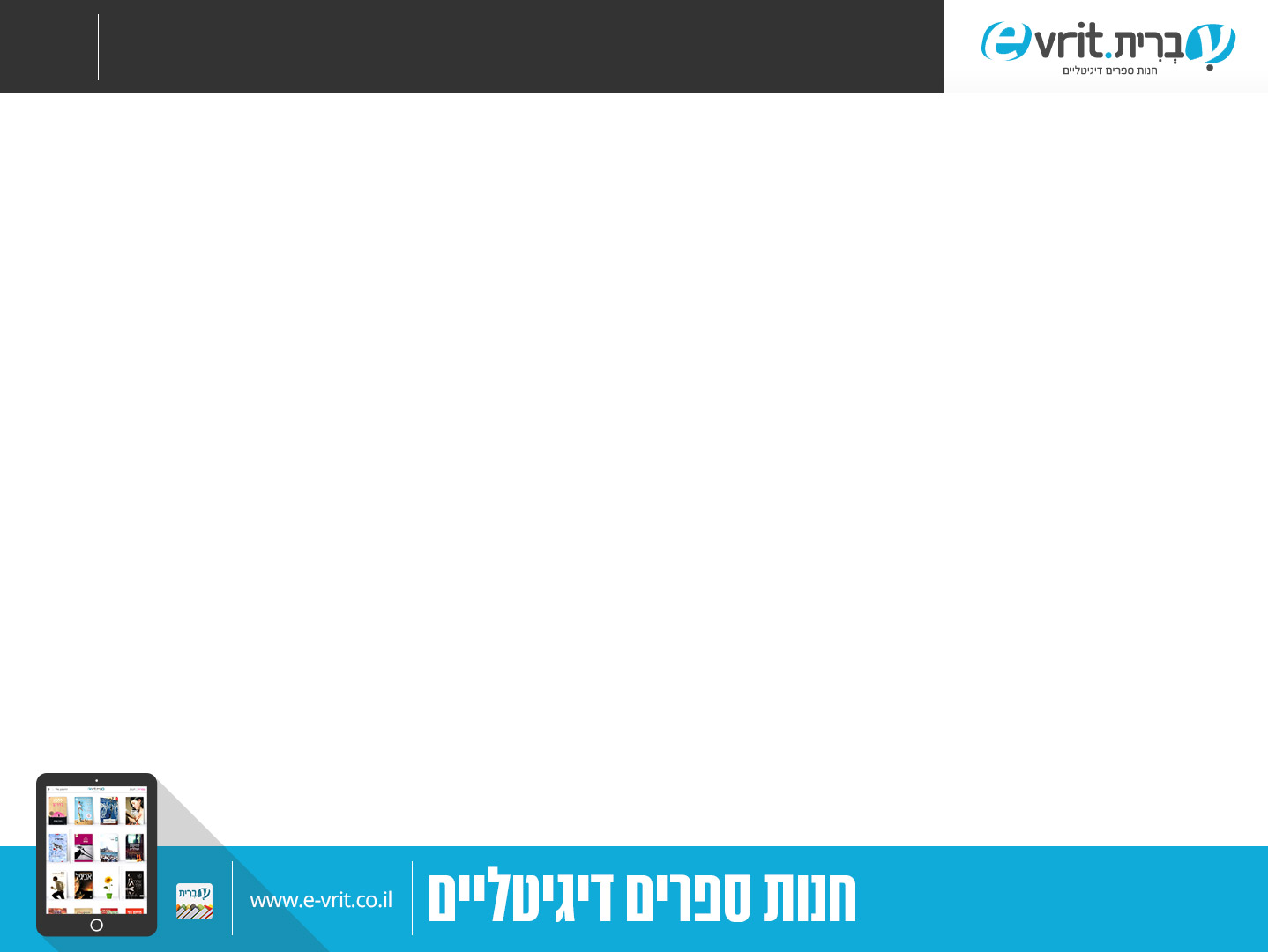 אתגרי האלטרנטיבה הדיגיטלית
13
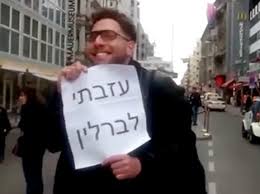 ישראלים בחו"ל
 איך הופכים את המרחק ליתרון
 איך מתקשרים עם קהל הצמא לתוכן עברי
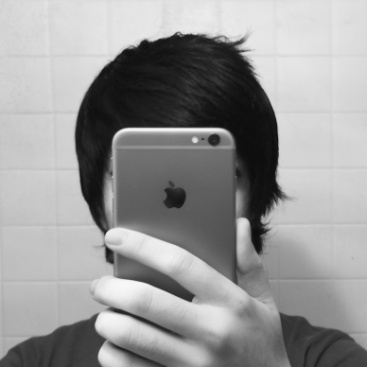 בני נוער
 איך גורמים לקהל זה המתעניין פחות בקריאת ספרים לקרוא
 איך הופכים את הקריאה ל"קוּלית"
 איך מתכתבים עם ההורים המנסים להפחית זמן מסך מילדיהם
אוכלוסייה בוגרת
 איך הופכים קושי ליתרון
 איך מתגברים על חסם תהליך הרכישה
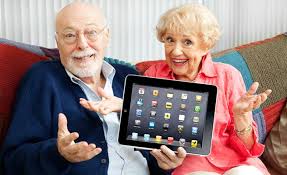 הספר המודפס
 איך מייצרים אלטרנטיבה במקום שלא מחפשים בו תחליף
 איך משנים הרגלים
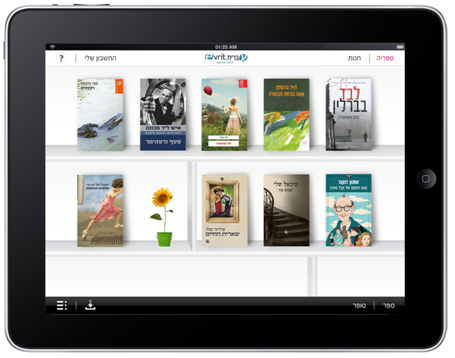 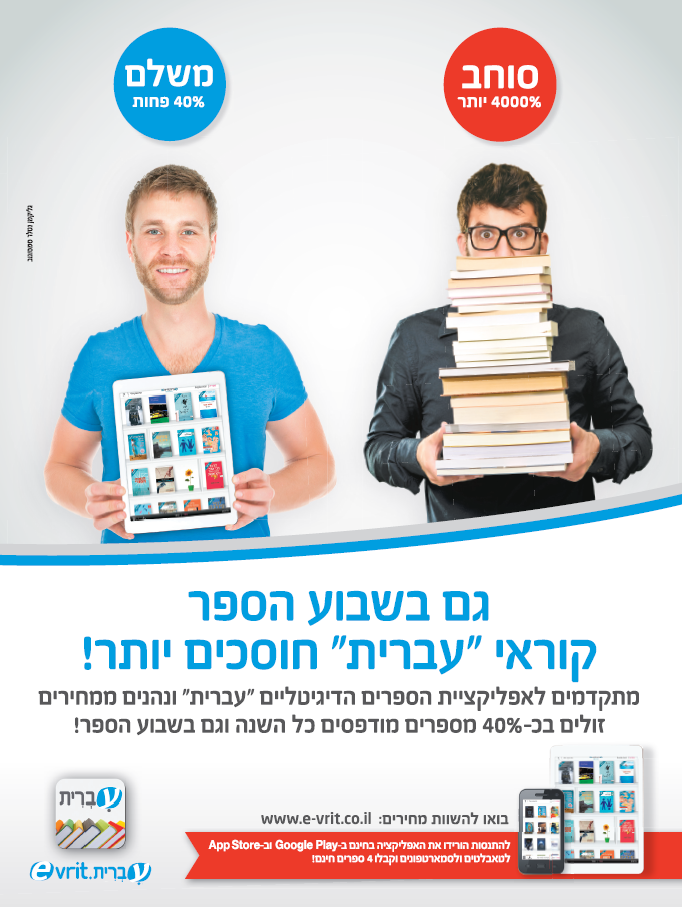 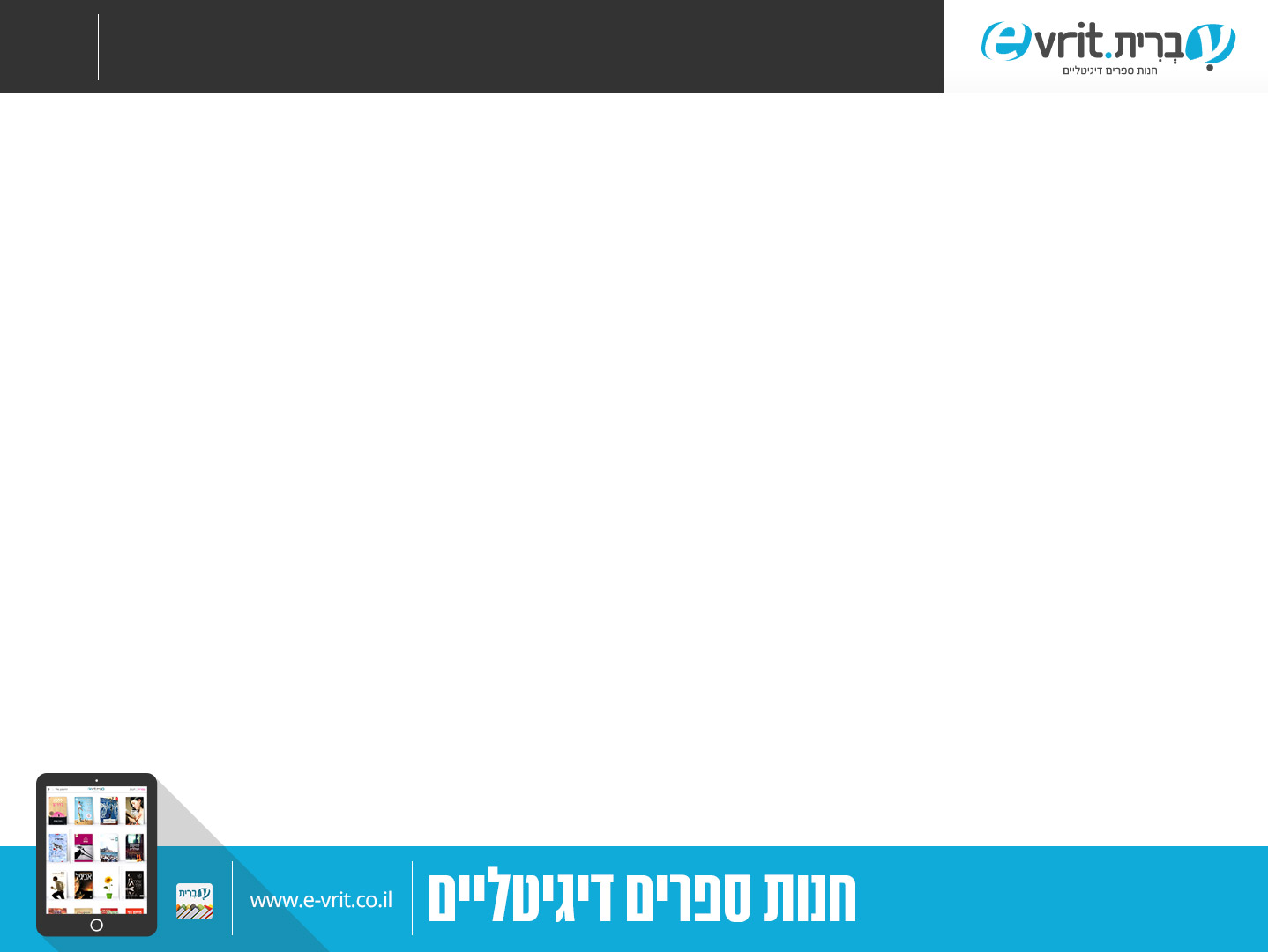 אתגרים דיגיטליים בספריות הציבוריות
15
שוויון זכויות דיגיטליות – הפריפריה מתקרבת למרכז
 חיבור פיזי – דיגיטלי
 שימוש בביג דטה
 השפעות האתגר הדיגיטלי על מכירות ספרים
 שינוי הרגלים
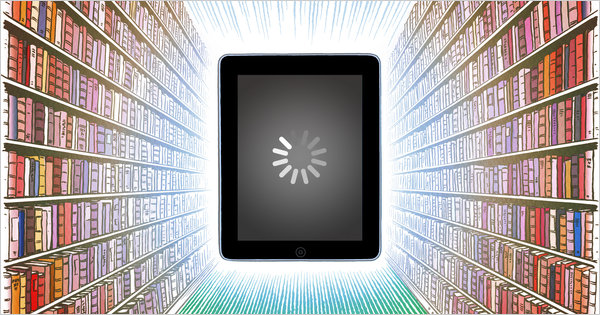 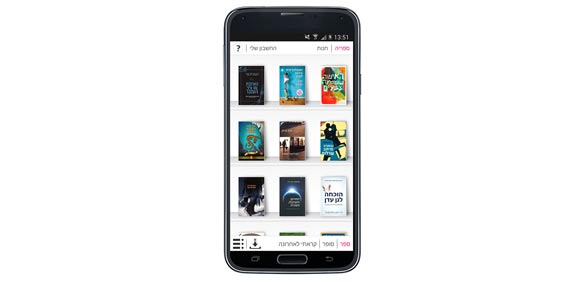 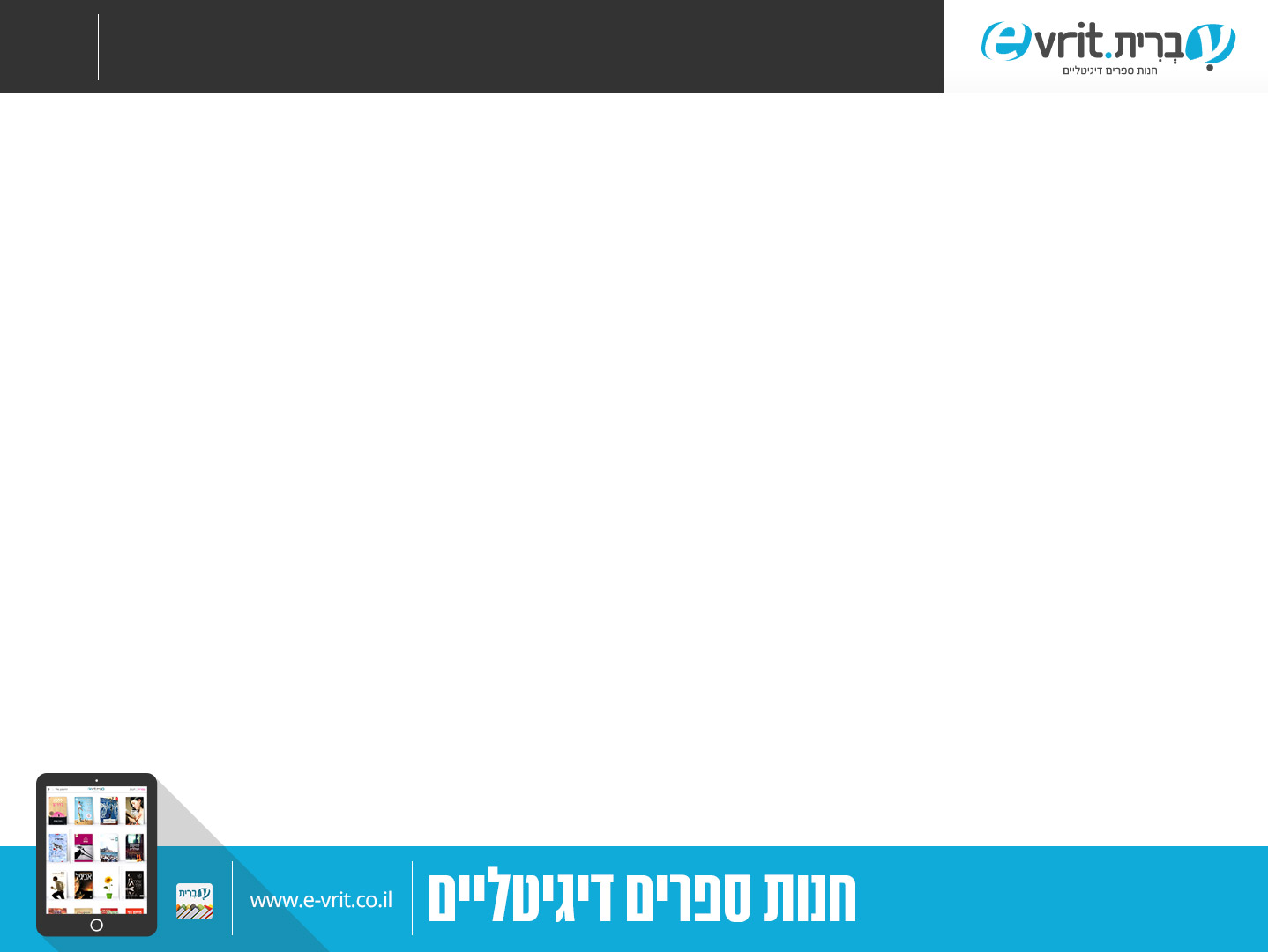 16
תודה
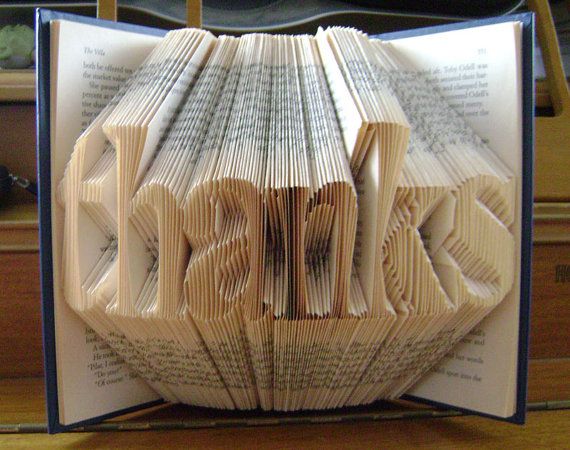